MEDICAL STUDENT AND LIFELONG LEARNING
Dr. İpek Gönüllü
QUESTION 5
How do you control your learning methods and your learning strategies after you finish your study?
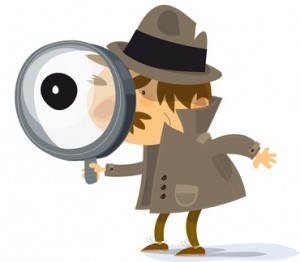 QUESTION 5
If we regularly check ourselves towards achieving our goals, we can reach the best results. Accurate monitoring of new learning enables students with effective metacognitive strategies to concentrate on new content and adjust their learning goals. 
How to evaluate; 
- I look for effective strategies while I am studying. 
- I come out and verify the strategies I use 
- I find similarities in the new subjects and explain the meanings. 
- I regularly overview the work I have done, to see the important connections. 
I ask questions to myself, to be sure whether I understand the subject I have
   studied. 
While I am solving a problem, I reexamine myself if I consider all alternative solutions. 
- After I finish a task, I look for the easiest way to do it. 
- I look for the new ways for being more successful. 
- After I finish studying I summarize what I have learned.